الوحدة السابعة : عالم الرياضة و الألعاب
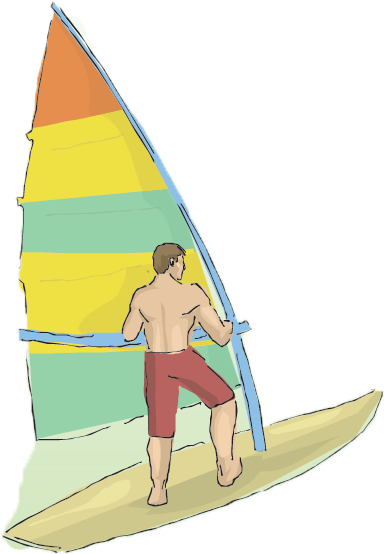 مدخل الوحدة
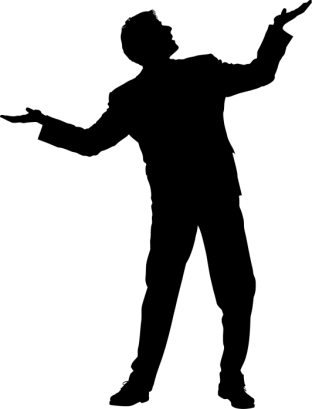 أ – أتأمل صور الطيور و الحشرات     :
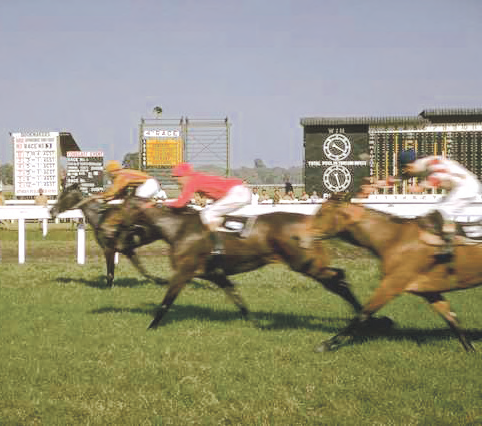 ماذا أري في الصورة ؟ 
ماذا تسمي هذه الرياضة ؟ 
هل هي رياضة قديمة أم حديثة ؟
ما الذي يعجبك في هذه الرياضة ؟
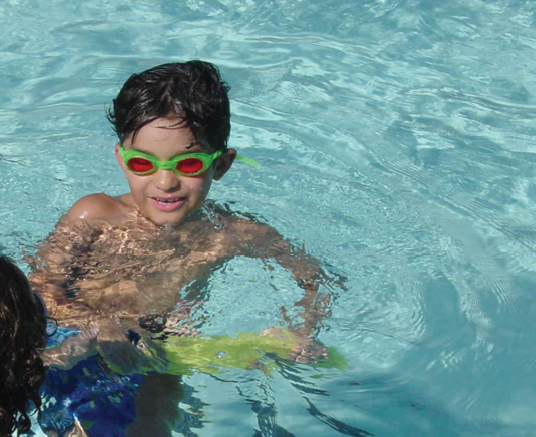 ما الاسم الذي يطلق علي من يجيد هذه الرياضة ؟ 
إذا كنت من ممارسي هذه الرياضة أذكر أين أمارسها ؟
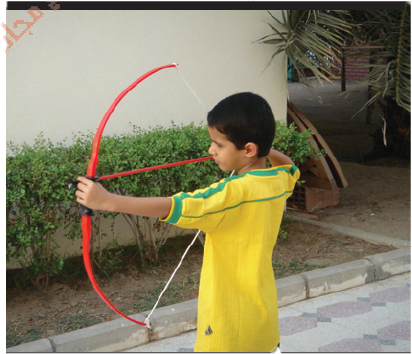 ما الرياضة التي يمارسها هذا الرياضي ؟
أين نمارس هذه الرياضة هذه الرياضة ؟ 
ما شروط ممارسة هذه الرياضة ؟
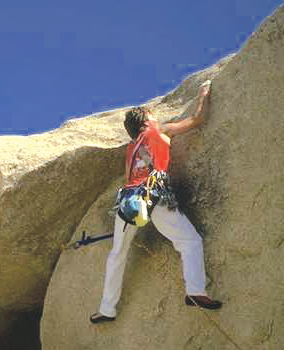 ما اسم هذه الرياضة ؟ 
هل هي رياضة قديمة أم حديثة ؟ 
هل هي رياضة جماعية أم فردية؟ 
ما الذي يعجبك فيها ؟
2. أ – أنظر إلي صور الألعاب :
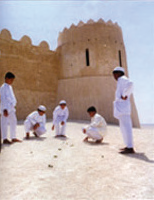 ................
التيلة
........................
اللقفة
.................
الغميضة
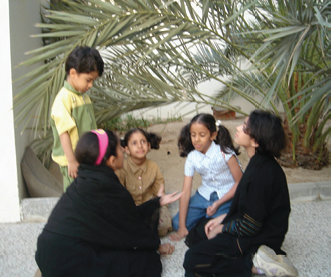 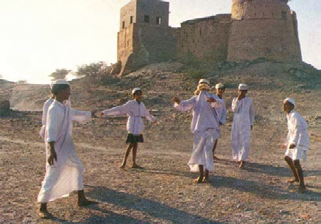 ب. بمشاركة مجموعتي أكتب اسم كل لعبة في المكان المناسبة :
2. أستمع إلي الإعلان عن النادي الصيفي . ثم أقرأ الجمل التالية , وأحدد مدي صحة ورودها في النص بوضع دائرة حول الإشارة المناسبة :
المدربون متحمسون و عندهم خبرة واسعة .       √   ×
توجد العديد من النشاطات للأطفال في هذا النادي .    √   ×
نلتزم الآداب الإسلامية في التعامل و اللباس .    √   ×
توجد ثلاثة ملاعب لكرة السلة في النادي  .  √   ×
يتوافر في النادي ركوب الزوارق الصغيرة لمحبي المغامرة . √  ×
خريطة نادي الفتيان الصيفي
4. أستعين بخريطة (نادي الفتيان الصيفي , في تحديد , أي من الجمل التالية صائب , و أيها خطأ , مع التصحيح
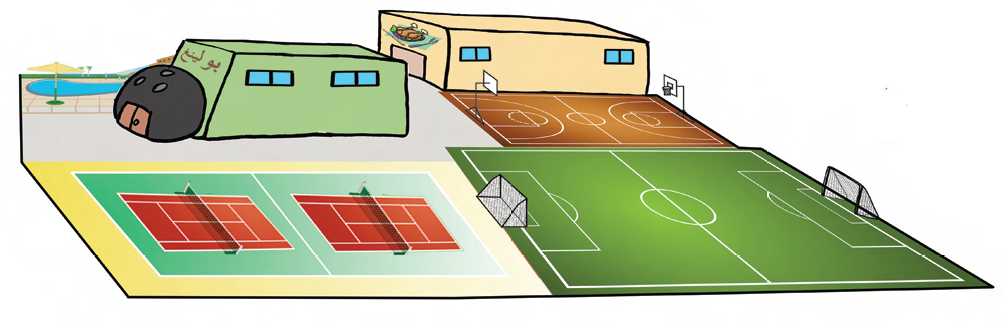 ملعب السلة يجاور ملعب كرة القدم .       √   ×
.............................................................................................................................................
ملعب كرة القدم يقع جنوب ملعب التنس .    √   ×
.............................................................................................................................................
هناك ممر للبولينغ خلف حوض السباحة و ملعب التنس .    √  ×
.............................................................................................................................................
ملعب كرة السلة بين المطعم و ملعب كرة القدم .  √   ×
.............................................................................................................................................
5. أقرأ الفقرة التالية , ثم اجيب عن الأسئلة بعدها :
نحب الرياضة لأنها تقوي أجسامنا , وعضلاتنا , وقد أوصانا بها الإسلام , فقال  ( المؤمن القوي خير و أحب إلي الله من المؤمن الضعيف و في كل خير ) . 
و الرياضة كما نجدها في التمرينات الرياضية نجدها في الرمي و السباحة و ركوب الخيل و غيرها . 
قال عمر بن الخطاب  : 
(( علموا أولادكم السباحة  و الرماية وركوب الخيل ))
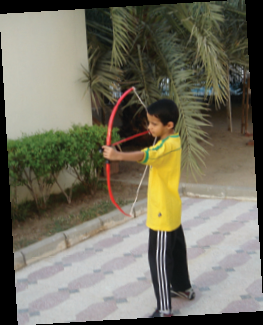 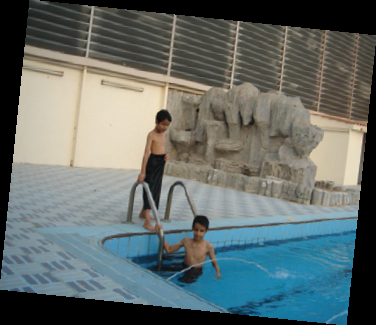 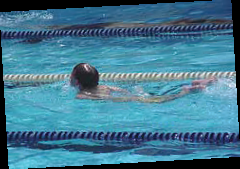 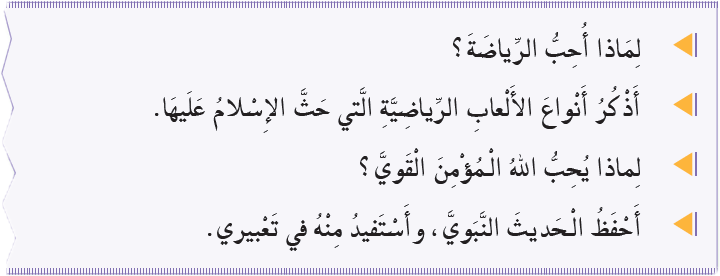 لأنها تقوي اجسامنا وينمي عقولنا
الرماية – ركوب الخيل – السباحة
لأن القوة تحمي الحق  والعدل
نص الانطلاق
سامي يتعلم السباحة
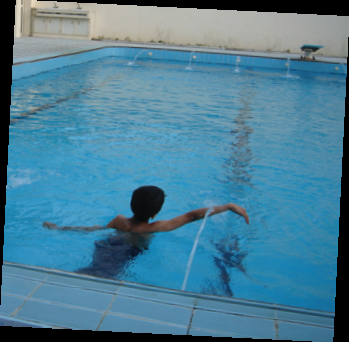 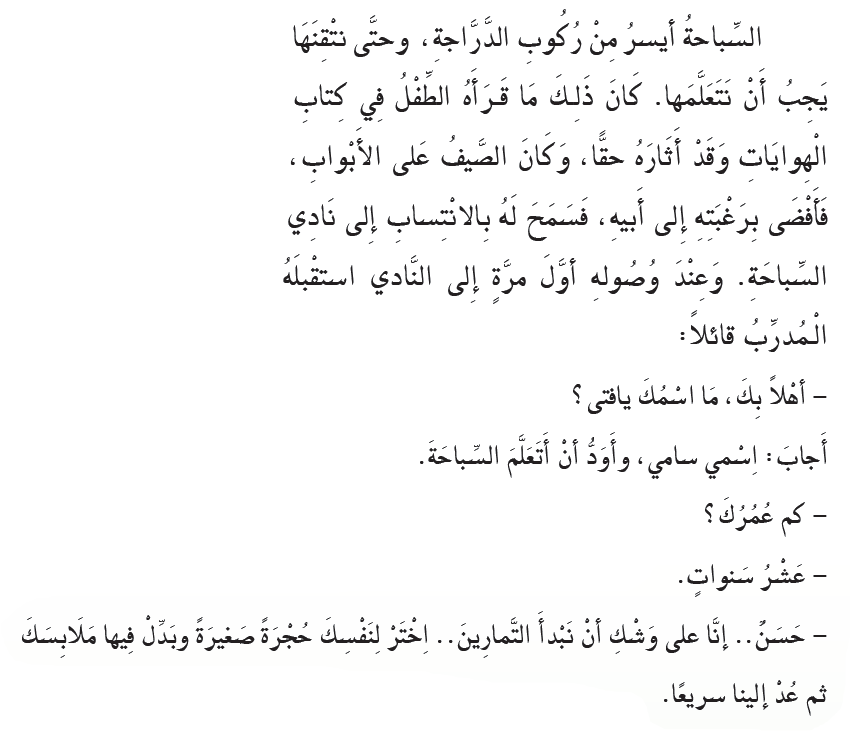 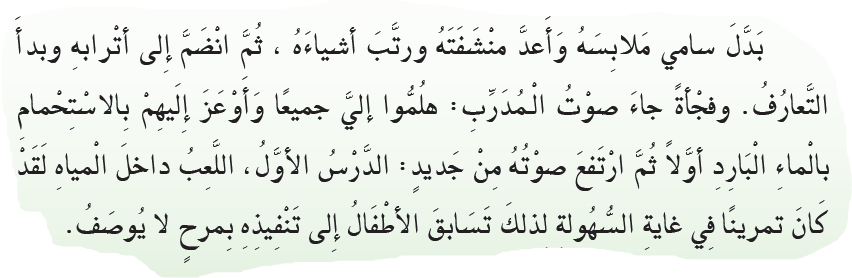 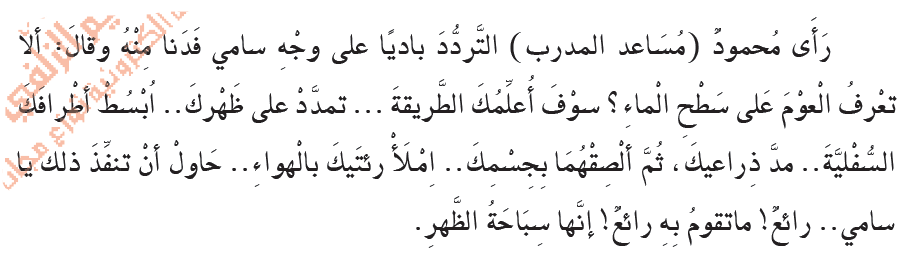 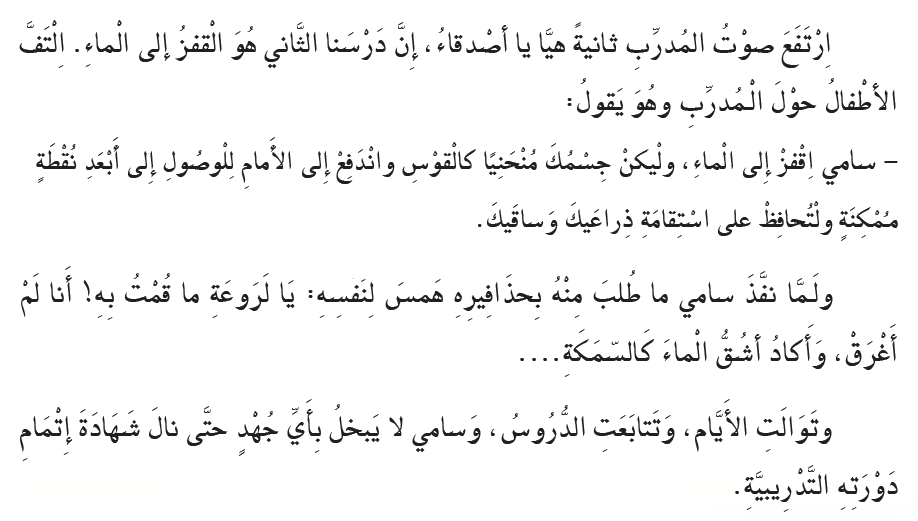 التنمية القرائية
أقرأ
1. أقرأ الجمل التالية قراءة جهرية و أنتبه إلي نطق همزة الوصل في بدء الكلام :
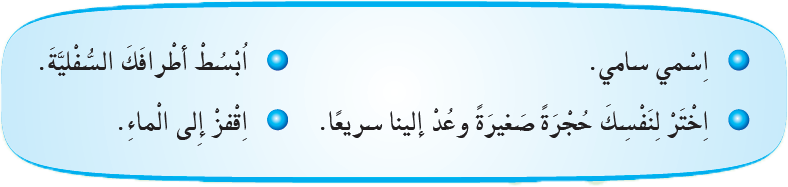 2. أقرأ ما يلي مع التعبير عن الاعتزاز و الفرح :
(( يا لروعة ما قمت به ! أنا لم أغرق , و أكاد أشق الماء كالسمكة .....))
أنمي لغتي
1. أختار كلمة من الشراع تؤدي معني الكلمة الملونة :
فأفضي برغبته إلي أبيه .
انضم إلي أترابه  .
هلموا إلي جميعاً  . 
أوعز إليهم بالاستحمام
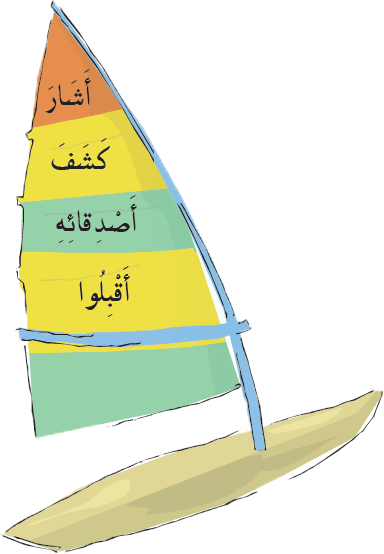 كشف
أصدقائه
أقبلوا
أشار
2. أبحث في النص عن ضد كلمة ( بعد )   :
3. أبحث في معجم مدرسي عن معني كلمة ( نفذ ) بالرجوع إلي باب ( النون ) :
4. أكون جملة أخري علي غرار هذه الجملة :
ليست السباحة أصعب من ركوب الدراجة
...............................................
أقرا و اجيب  :
1- أأقرأ العنوان , ثم أخمن أي كلمات التالية يمكن أن ترد في النص :
سباحة الظهر
السمكة
أغرق
البحر
أمها
السباحة
سامي
ب. أقرأ النص بسرعة , و أتأكد من صحة اختيار الكلمات :
2. أقرأ النص قراءة صامتة مدة خمس دقائق , ثم أجيب عما يلي :
ما قرأه في كتاب الهوايات
ما الذي ولد رغبة السباحة عند سامي  ؟
محمود و المدرب قدماً نصائح و تعليمات لسامي  :
ب. أضع عنواناً لكل قائمة
أ. أكتب تعليماتها في القائمتين
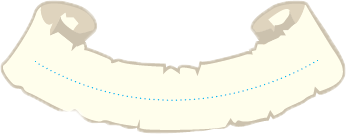 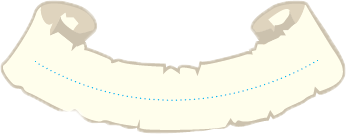 الدرس الاول
الدرس الثاني
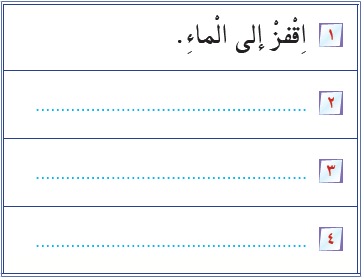 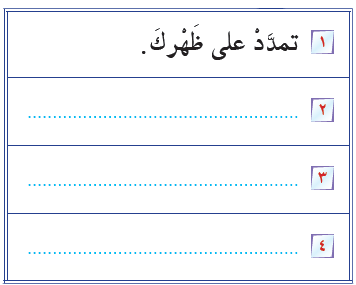 ليكن جسمك منحنيا كالقوس
ابسط أطرافك السفلية
مد ذراعيك ثم الصقها بجسمك
اندفع للإمام للوصول إلى أبعد نقطة ممكنة
املأ رئتيك بالهواء
لتحافظ على استقامة ذراعيك وقدميك
ما الذي حصل عليه سامي بعد أن تعلم السباحة  ؟
أفكــــــــر :
1. ما الأسباب التي جعلت سامي يتعلم السباحة بسرعة ؟
رغبته في تعلم السباحة – مساعدة المدرب – التزامه بتعليمات المدرب
2. أبدي رأيي في تصرف محمود عندما رأي سامياً متردداً في العوم ؟
هكذا ينبغي ان يكون المدرب الناجح
أستثمـــــر :
أجمع صوراً و معلومات عن رياضة السباحة و أضمنها ملف تعليمي  .
الدرس اللغوي
الوظيفة النحوية
الصفــــــــــة
أقرأ و ألاحظ الكلمتين الملونتين المتابعتين في كل جملة :
السباحة السهلة نتاج التدريب . 
اختر لنفسك حجرة صغيرة . 
أوعز إليهم بالاستحمام بالماء البارد .
2. أجيب عن الأسئلة التالية :
ما نوع الكلمات : السهلة , صغيرة , البارد  ؟ 
هلي هي أسماء أم أفعال  أم حروف ؟ ( ...................... ) .
أسماء
أكمل الفراغ بالأسماء  السابقة : 
ألاحظ أن كلمة ............. تصف السباحة , و أن كلمة ........... تصف الحجرة , و إن كلمة .............. تصف الماء  .
السهلة
صغيرة
البارد
3. أتأمل الجدول و أكتشف القاعدة :
و الآن  :
صفات
ماذا سمينا الكلمات : السهلة , صغيرة , البارد ؟  ( ................. )
و ماذا سمينا : السباحة , حجرة , الماء  ؟ ( ....................... ) 
أين تقع الصفة قبل الموصوف أم بعده ؟ ( ....................... ) 
هل لاحظت أن حركة آخر الصفة هي حركة الموصوف نفسها ؟ ( ............. )
ماذا أستنتج  ؟
موصوف
بعده
نعم
أستنتج  :
الصفة : اسم يذكر لبيان صفة من صفات , اسم قبله يسمي الموصوف . 
الصفة تتبع الموصوف في الرفع و النصب والجر
أطبق شفهياً :
1. أسمي ثلاث ألعاب رياضية أعرفها , و أصف كل واحدة منها بصفة مناسبة  :
2. أصف الأشياء التالية بالصفة المناسبة :
مروحة
باب
النافذة
سبورة
الطاولة
أغلق التلميذة المروحة السريعة
علق المعلم السبورة الصغيرة
شاهدت النافذة الزجاجية
أصلح النجار الطاولة المكسورة
نظف العامل باب الصف الجديد
جمع المؤنث السالم
الصنف اللغوي
أملأ الفراغ بجمل تامة كالمثال  :
هواية   هوايات ( يختلف الناس في الهوايات التي يمارسونها )
دراجة ...........( ......................................)
 متسابقة ...........( .....................................)
 شهادة  ...........( .....................................)
دورة ...........( .....................................)
سباق الدراجات مثير
دراجات
كرمت المديرة المتسابقات الفائزات
متسابقات
حصلت على شهادات تفوق كثيرة
شهادات
دورات
شاركت في دورات رياضية مختلفة
نفي المضارع بـ ( لم )
الأسلوب اللغوي
أملا الفراغ مع الاستعانة بالمثال :
ما تأخر سامي  .               لم يتأخر سامي  . 
ما لعب سالم في الشارع      .............................................  
ما حضرت فادية               .............................................
ما سبح سعيد                  .............................................
ما أسرع سليم في السباق    .............................................
لم يلعب ْ سالم في الشارع
لم تحضرْ فادية
لم يسبحْ سعيد
لم يسرعْ سليم في السباق
الألف اللينة في آخر الفعل
الظاهرة الإملائية
أقرأ الأمثلة :
رأي محمود التردد بادياً علي وجه سامي  . 
دنا محمود منه . 
حكي سامي لأصدقائه قصة نجاحه
ألاحظ الجدول , و أميز لماذا كتبت الألف في آخر الأفعال الماضية تارة قائمة ( أ ) و تارة ياء غير منقوطة ( ي )  .
ألاحظ  آخر الفعل الماضي ( رأي ماذا انقلبت ألفه ؟ و أين ؟ 
انقلبت ألفه في المفعول المطلق ( المصدر )    رأي             رأياً  .
ألاحظ آخر الفعل الماضي  ( دنا ) ماذا انقلبت ألفه ؟ و أين ؟ ( ................. )
                                                     دنا           .......................
ألاحظ آخر الفعل الماضي  ( دنا ) ماذا انقلبت ألفه ؟ و أين ؟ ( ................. )
                                                     بكي          .......................
دنوا
بكاءً
أستنتج :
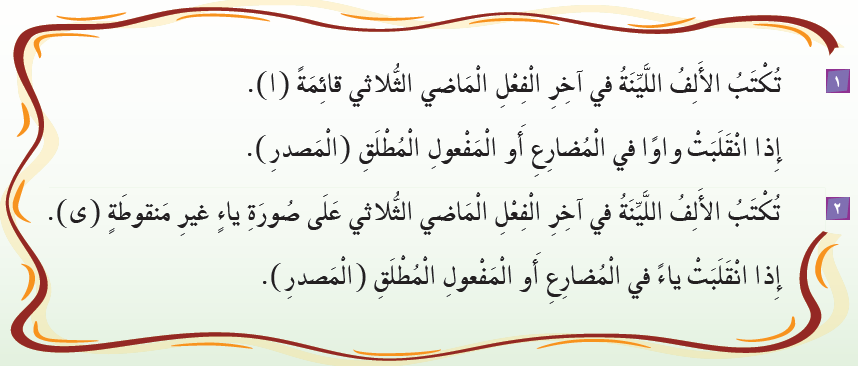 1- أقرأ الأفعال الماضية , و أتعرف معانيها  :
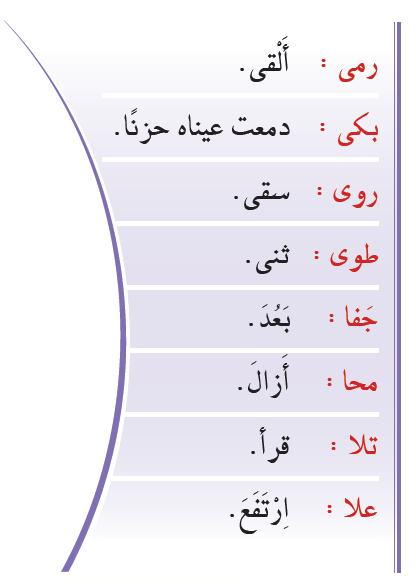 يرمي
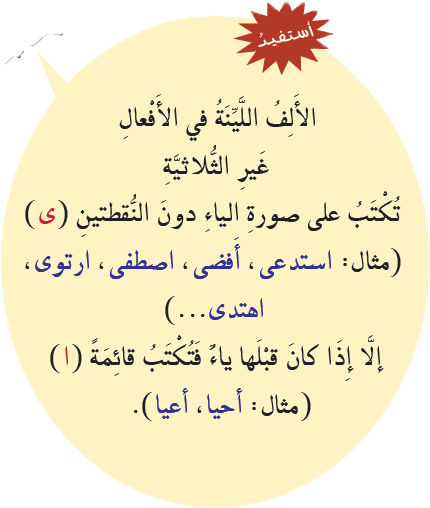 يبكي
يروي
يطوي
كتبت الألف على صورة الياء لأن أصلها ياء في المضارع
يجفو
يمحو
يتلو
يعلو
كتبت الألف قائمة  لأن أصلها واو  في المضارع
2- آتي بالمضارع من الأفعال السابقة , و أنطلق  :
مثال
رمي                يرمي
3- أ -  إلام انقلبت الألف في كل فعل مما سبق : واو أم ياء  ؟
3- ب -  أعلل كتابة الألف في الأفعال السابقة :
( نحو : رمي  : كتبت الألف علي صورة الياء ( ي ) : لأن أصلها ياء , فالمضارع يرمي  )
رسم حرفي ( س , ش) بخط النسخ
الرسم الكتابي
1- أقرأ و ألاحظ كتابة الحروف الملونة :
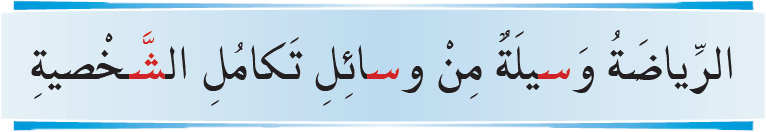 2- ألاحظ طريقة رسم الحروف تبعاُ لاتجاه الأسهم :
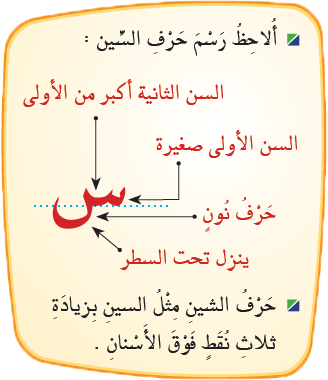 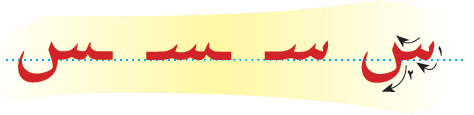 3- أعيد  و أرسم الحرفين ( ل ,  لا ) منفردين و متصلين :
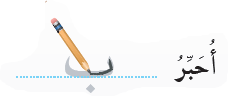 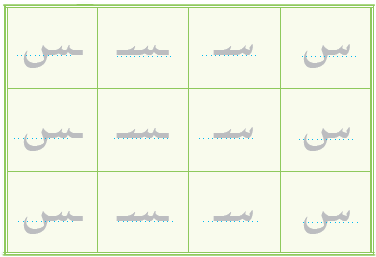 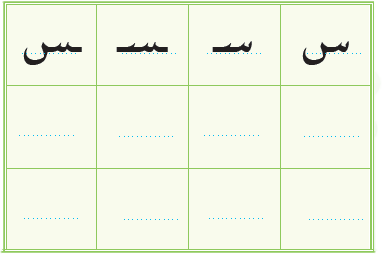 أرسم :
أتواصل شفهياُ
التواصل اللغوي
1- أتناقش مع مجموعتي مع الاستعانة بالأسئلة التالية :
ما أهم الأماكن التي يستطيع الفرد مزاولة الرياضة البدنية فيها ؟ 
ما الأوقات التي تمارس فيها الرياضة البدنية  ؟ 
ما الرياضة التي يفضلها كل واحد منا  ؟ 
ما فائدة الرياضة في حياة الفرد والمجتمع ؟ 
متي تكون الرياضة مضرة ؟ 
هناك رياضة للبدن , فهل هناك رياضة للعقل ؟ أمثل لها  .
أتواصل كتابياً
عندما أراد سامي الاشتراك في نادي السباحة طلب منه المسؤول تعبئة استمارة التسجيل .
أ – ألاحظ الاستمارة التي قام سامي بتعبئتها  :
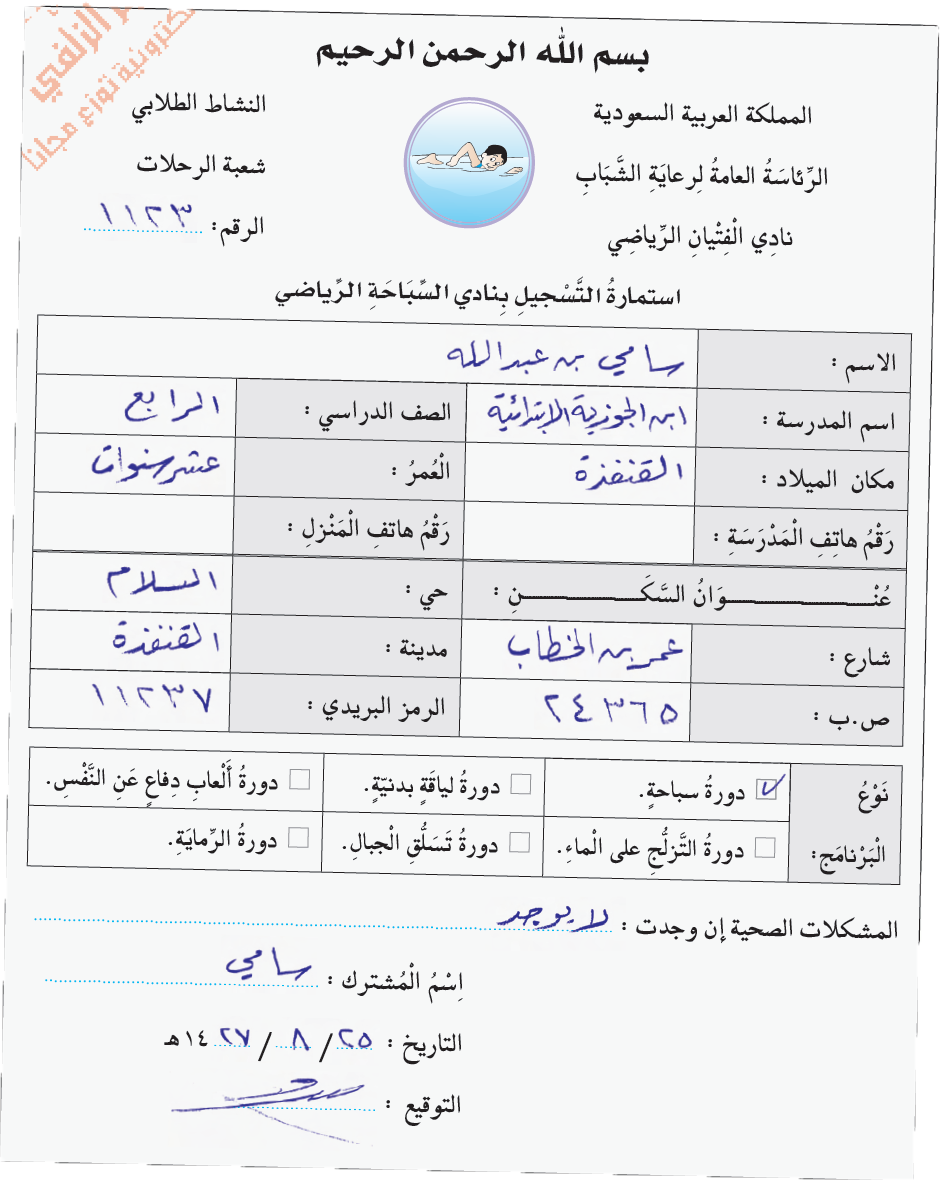 ب – أكتب فقرة قصيرة للتعريف بـ ( سامي ) مع الاستعانة بالمعلومات السابقة :
..............................................................................................................................................................................................................................................................................
سامي طالب في الصف الرابع في مدرسة ابن الجوزيه الابتدائية  يسكن في شارع عمر بن الخطاب حي السلام  بمدينة القنقذة  وليس لديه مشكلات صحية
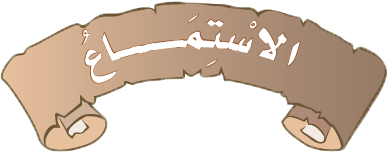 1- أستمع إلي نص ( العصفور ) و القطار , ثم أجيب عن الأسئلة التالية :
ماذا طلب الابن من أبيه أن يشتري له ؟
كلف الابن أبيه أن يشتري له عصفورا كناريا
لماذا أصر الأبن أن يشتري له والده الكناري , وليس عصفوراً آخر ؟
لان صديقه عبد الوهاب اشترى له أبوه عصفورا أصفر اللون وهو كناري  جميل
حاول الأب أن يصرف أبنه عن شراء الكناري . فماذا قال له ؟
قال له أتريد عصفورا أفضل منه ؟ ثم قال له أشتري لك قطارا ............
هل يستجيب الأب لطلب ابنه ؟ لماذا  ؟
نعم – لأنه أصر الابن على العصفور الكناري
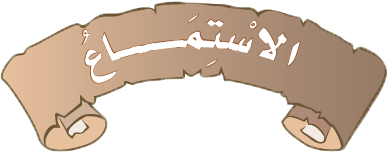 أذكر رأيي في تصرف الأب مع ابنه ؟ مع التعليل ؟
تصرف حسن – حتى لا يتعود الابن على تمني ما في يد الغير
2- أضع عنواناً في النص و ما لم يعجبني :
أريد عصفورا كناريا
................................................
3- أبين ما أعجبني في النص و مالم يعجبني :
..............................................................
..............................................................
..............................................................
..............................................................
..............................................................
..............................................................
ألعاب الطفولة
نص الدعم
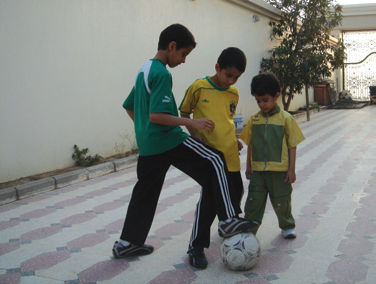 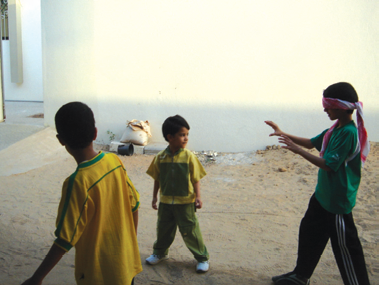 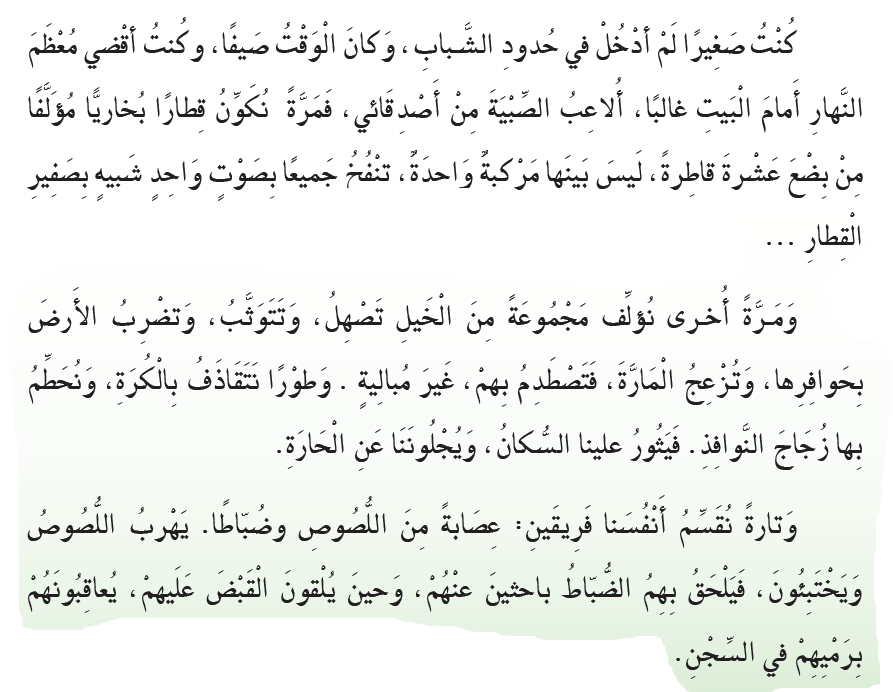 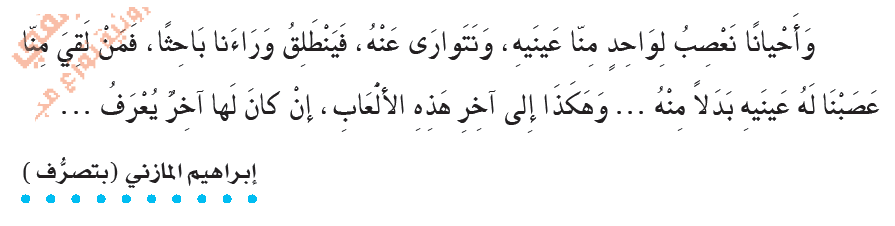 أقرأ
التنمية القرائية
1- أضبط أحرف الكلمات التالية ضبطاً صحيحاً مع الاستعانة بالنص :
عصابة
يجلوننا
تتوثب
تصهل
2- أقرأ الفقرة الثانية مع مراعاة الوقوف بالسكون عند نهاية كل جملة
1- أصل بين  الكلمة ومعناها :
مهتمة
تتوثب
حينا
مبالية
جماعة
طوراً
يطردوننا
عصابة
تقفز
يجلوننا
أطراف الاصابع الصلدة
1- أصل بين  الكلمة وضدها :
يكافئ
يثور
نظهر
يعاقب
يهدأ
نتواري
أقرا و أجيب  :
1- أ . الرسوم المرافقة للنص تمثل ألعاباً مختلفة , أختار لعبة أعرفها و أبين طريقة لعبها :
1.ب.  أقرأ النص بسرعة , و أذكر عدد اللعب الواردة فيه :
2. أقرا النص قراءة صامتة مدة أربع دقائق , ثم اجيب عن الأسئلة التالية :
ما الألعاب التي زاولها الكاتب في طفولته في هذا النص  ؟ 
في النص لعبتان إحداهما مزعجة و الأخرى مؤذية , أحددهما 
هل ألعاب النص فردية أو جماعية ؟ ما الفرق بينهما  ؟
لعبة القطار البخاري – عصابة من اللصوص  وضابط
مجموعة من الخيل ( مزعجة ) – وضع العصابة على العين كرة القدم
ألعاب جماعية تؤدى مع عدد من المشاركين 
والفردية تؤدى بشخص واحد
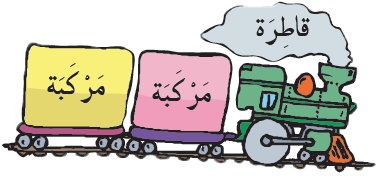 أفكــــــر
1. أتأمل الرسم :
ما الفرق بين القاطرة و المركبة  ؟
القاطرة هي التي تقوم بسحب المركبة
المركبة تتبع القاطرة في سيرها
2. أين يمكن أن يمارس الأولاد هذه الألعاب الجماعية  ؟
في الأماكن المخصصة للعلب
أستثمـــــر
ما فائدة هذه الألعاب الجماعية  ؟
أبحث عن أسماء خمس ألعاب إلكترونية حديثة مع وصف أهمها من وجهة نطري واضمنها ملف تعلمي .
تقرب النفوس وتعود الأولاد على التعاون
الدرس اللغوي
الصنف اللغوي
جمع المؤنث السالم
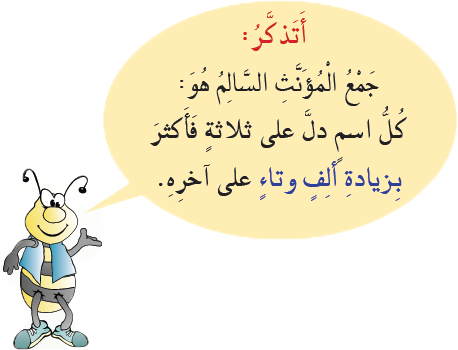 آتي بجمع المؤنث السالم , لكل كلمة ملونة , و أكتب الجمع محل النقط :
كنا نكون قطاراً بخارياً مؤلفاً من قاطرة .          ( .................... ) . 
الفتيان يملكون مهارة عالية .                       ( .................... ) .
تجد الأسرة اللذة العظيمة في الاستماع إلي الحكاية المفيدة ( .................... ) 
تلعب الفتاة بالعرائس القطنية .                      ( .................... )
قاطرات
مهارات
الحكايات
الفتيات
نفي المضارع بـ ( لن )
الاسلوب اللغوي
أملأ الفراغ بالكلمة المناسبة مما في الشكل , و أضع الفتحة علي آخرها , ثم أقروها  :
أزاول
أسبح
ألعب
أستاثر
أستعمل
لن .......................... في أوقات الواجبات . 
لن .......................... في الأشياء الخطرة في الألعاب . 
لن .......................... بالألعاب وحدي  . 
لن .......................... في السيول و المستنقعات . 
لن .......................... اللعب إلا في الأماكن المخصصة له .
ألعب
أستعمل
أستأثر
أسبح
أزاول
رسم الحرفين ( ق , ي ) بخط النسخ
الرسم الكتابي
1- أقرأ و ألاحظ كتابة الحروف الملونة :
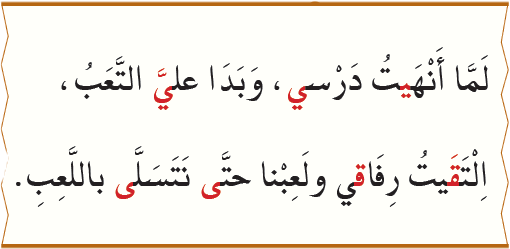 2- ألاحظ طريقة رسم الحروف تبعاُ لاتجاه الأسهم :
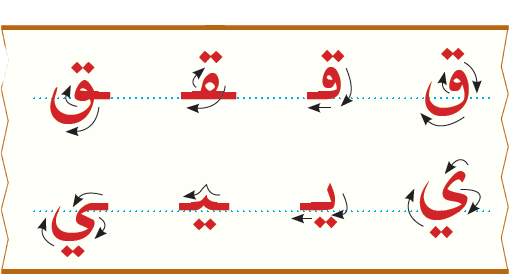 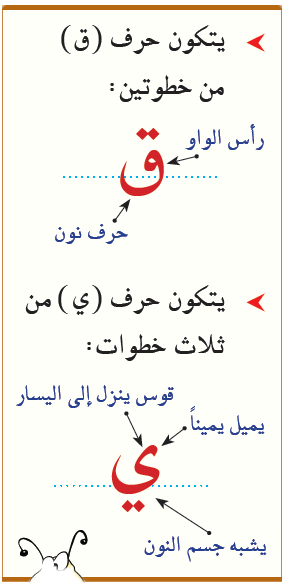 3- أعيد  و أرسم الحرفين ( ق , ي  ) منفردا و متصلا :
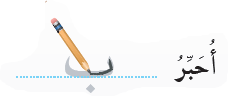 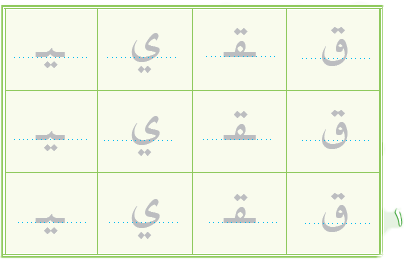 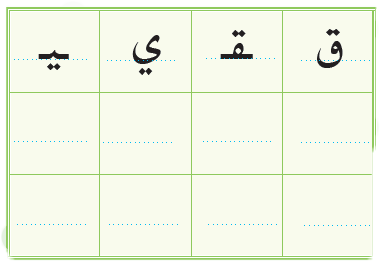 أرسم :
التواصل اللغوي
أتواصل شفهياً
1- سبق أن حددت اللعبتين : المزعجة و المؤدية الواردتين في النص , و الآن أتحدث عنهما و أبدي رأيي فيهما  .
2. أتحدث مدة دقيقتين دون توقف عن لعبتي التي أحبها , كيف حصلت عليها ؟ و متي كان ذلك
أتواصل كتابياً
أكتب عن ألعابي التي العبها مع أصحابي : ما أسماؤها ؟ و ما طريقة لعبها ؟ و أين نلعبها ؟ و متي ؟ و من هم أصحابي الذين ألعب معهم ؟ و طيف ينتهي لعبنا ( بفرح , باتفاق , بخلاف ) هل غضب منا أحد ؟ ما شعوري منا أحد ؟ ما شعوري و أنا ألعب مع أصحابي ؟
أتذكر خطوات الكتابة التي سبق أن تدربت عليها : 
أبدا الكتابة  ( كما ترد في ذهني ) في ورقة خارجية , و لا أشغل بالي بالتصحيح 
أراجع ما كتبت مع مراعاة : 
 أ. تسلسل الأفكار . 
 ب. وضوح الأفكار . 
ج. تصحيح أخطاء القواعد و الإملاء و الترقيم ( أستعين بزملائي ومعلمي في عملية التصحيح ) .
أعيد كتابة الموضوع بعد  المراجعة و التصحيح علي ظهر الورقة نفسها . 
أكتب الموضوع بطريقة الفقرات في المكان المخصص من كتاب النشاط في صورته النهائية بخط واضح  و جميل . 
أقروه جيداً , ثم أضع له عنواناً مناسباً . 
أتبع هذه الطريقة في كل ما أكتب : فقرة بطاقة , رسالة , قصة .
النص الشعري
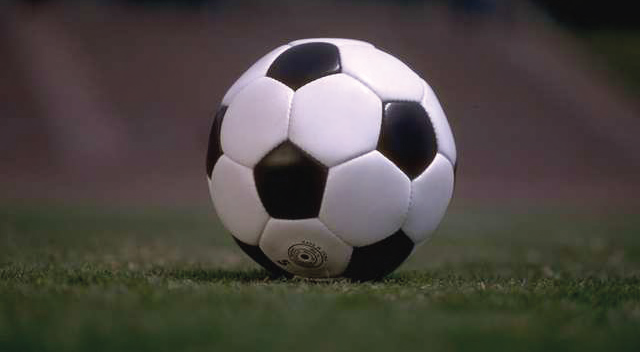 كـــرة القـــــــدم
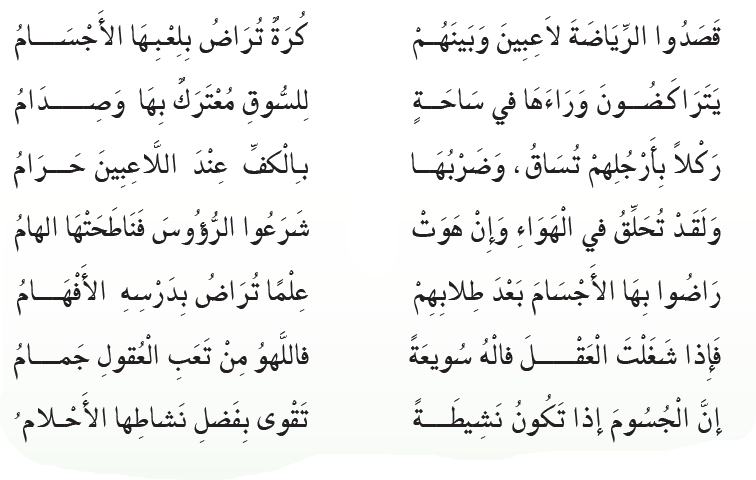 أقرأ و أكتشف
أقرأ النص في سرعة و انطلاق , ثم أكتب المطلوب علي المخطط  التالي :
عنوان القصيدة  :
كرة القدم
اســـــــــم الشاعــــــــــر
معروف الرصافي
عــــــــــــدد الأبيــــــــــــــــــات
سبعة أبيات
ينتهي كل بيت من أبيات القصيدة  بحرف يكون موحداً , أحدده  :
أنمي لغتي
1- أقرأ النص قراءة صامتة , ثم أصل بين الكلمة و معناها :
أغلي الرأس
تراض
تدرب
معترك
العقول
تساق
مكان القتال
هوت
تقاد
الهام
سقطت
الأحلام
2- « شرعوا الرؤوس « معناها : « رفعوا الرؤوس « أستخدمها في جملة مفيدة .
3- أحاول  التعرف إلي معني كلمة ( جمام ) من خلال الجملة التالية : 
     فاللهو من تعب العقول جمام  .
1- أقرأ النص قراءة صامتة , ثم أجيب عن الأسئلة التالية :
أفهم و أحلل
أ – ما فائدة ممارسة الرياضة ؟
تقوية الجسم وتنشيط العقل وتعلم التعاون
2- بماذا يسوق الأطفال الكرة ؟
يسوقون الكرة بأرجلهم
3- متي يلجأ اللاعبون إلي استعمال رؤوسهم ؟
عندما ترتفع الكرة عاليا
أفهم و أحلل
4– متي يذهب الأطفال للعب  بالكرة  ؟ .
عندما ينتهون من أعمالهم
5- ما الشيء الممنوع في كرة القدم  ؟
لمس الكرة باليد
6- نمرن الأجسام بالرياضة , فبماذا نمرن العقول ؟
نمرن العقول بالقراءة والتفكير
أتذوق
1- فيما يلي نشرح لأحد أبيات النص أقراؤه , ثم احدد البيت  :
تتحرك الكرة بين اللاعبين وكل منهم يبدل ما يستطيع من جهد نحو الوصول إليها .
2- أختار من النص بيتاً أعجبني و أشرح معناه :
العقل السليم في الجسم السليم
3- ما البيت الذي يناسب هذه الحكمة في القصيدة  ؟
4- جعل الشاعر لعبة كرة القدم معتركاً وصداماً , فما الفرق بين هذه اللعبة والمعركة ؟
....................................................................
3- أحفظ القصيدة , ثم أنشدها إنشاداً جميلاً .
تم بحمد الله  تعالي
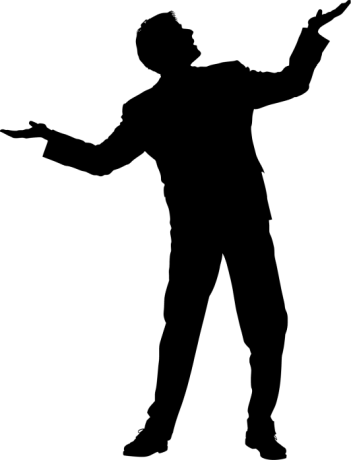